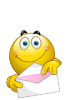 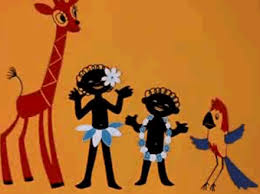 Здравствуете, дети  из  далекого    города 
 Усть-Илимск.
Мы  жители  острова  Чунга-Чанга.  Мы никогда  не  видели    настоящей  зимы.  Но говорят  это  самое  волшебное    и  красивое  время  года.
Не  могли  бы вы  нам  помочь,  рассказать,  а  может  и   нарисовать   зиму.
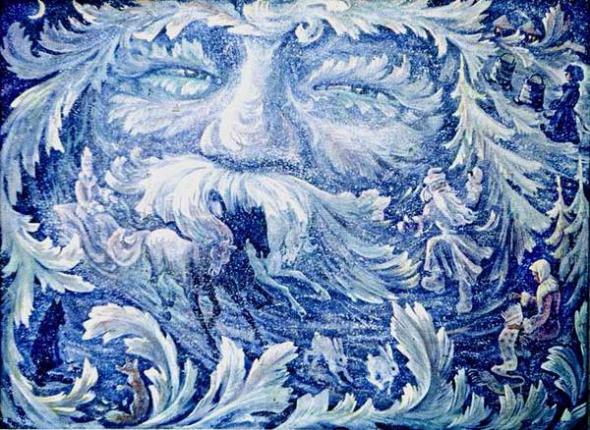 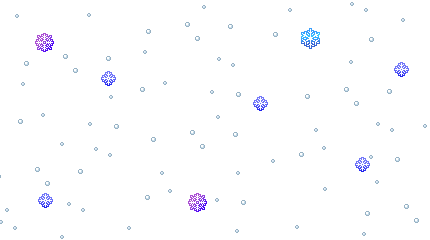 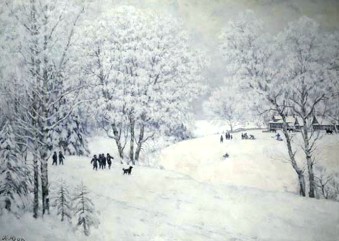 Константин Фёдорович Юон
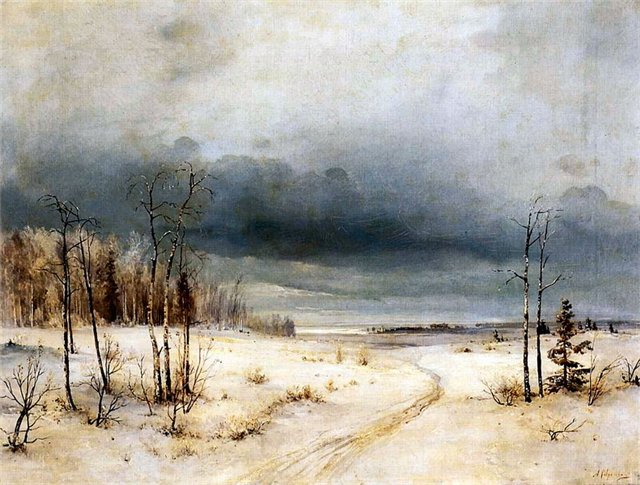 Саврасов Алексей Кондратьевич«Зимний пейзаж»
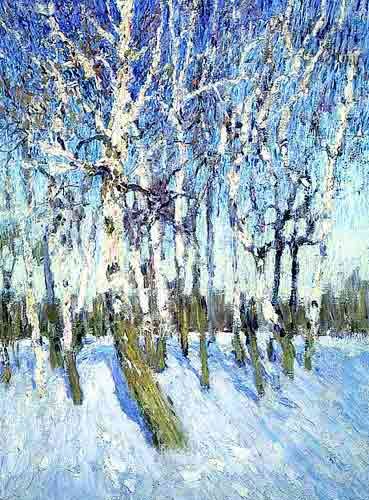 Игорь Эммануилович Грабарь  
Иней. Восход солнца
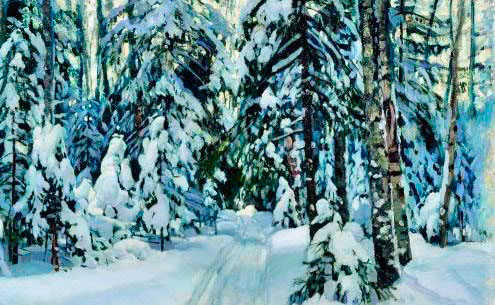 Репродукция  картины  Жуковского «Зима»
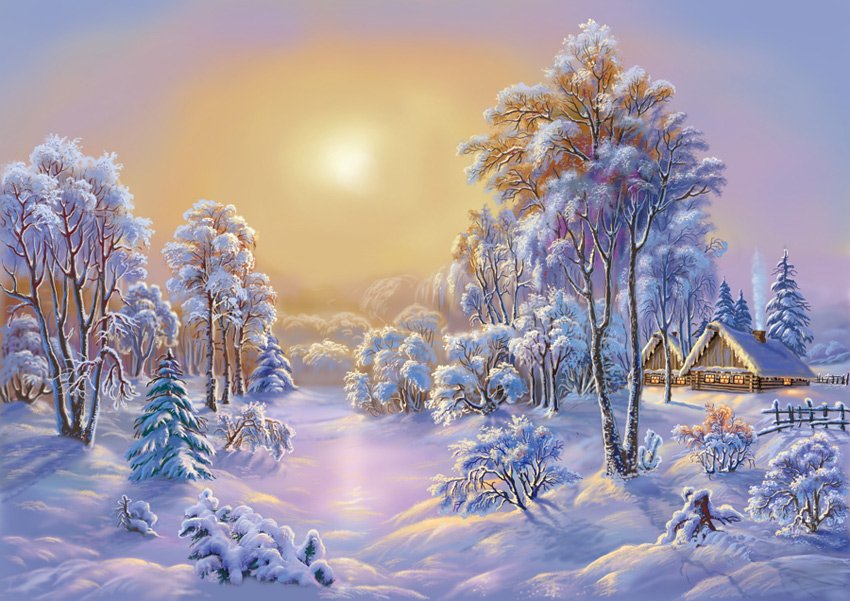 Разукрасила  Зима…
На  уборе  бахрома
Из  прозрачных  льдинок,
Звездочек – снежинок.
Вся  в  алмазах, жемчугах,
В  разноцветных  огоньках.
С.Есенина «Поет  зима  аукает..»
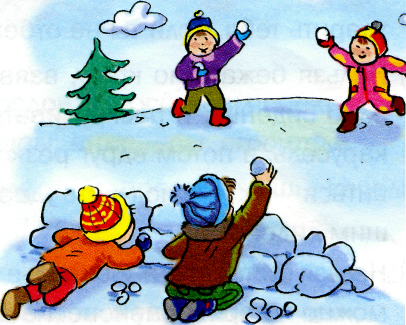 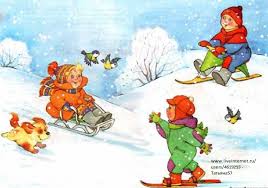 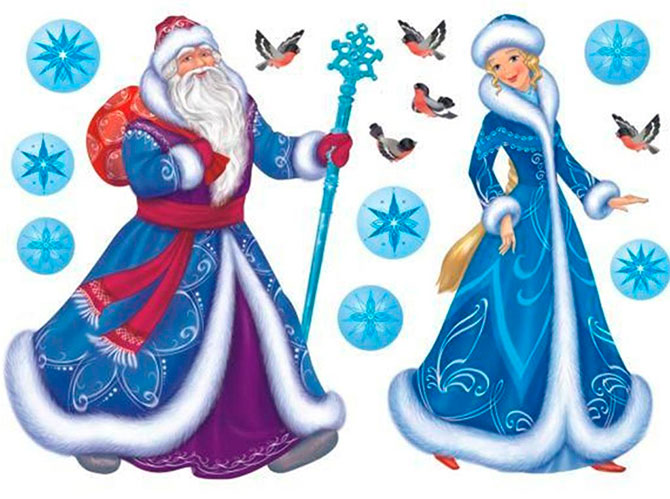 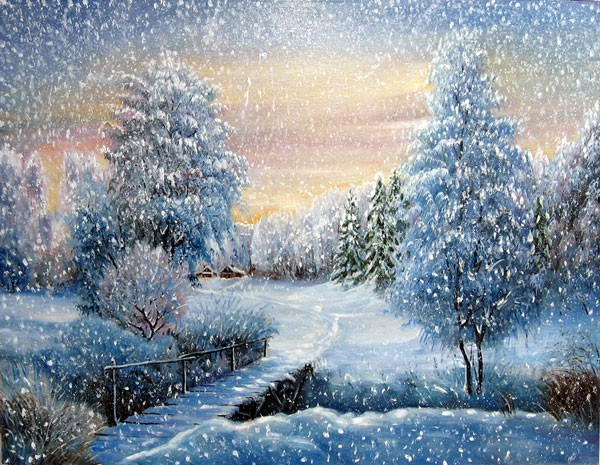 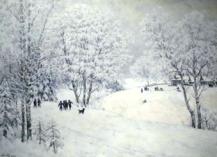 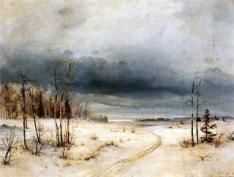 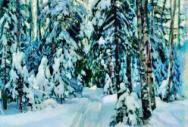 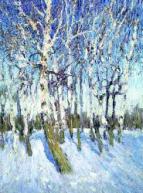 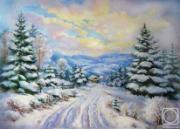 Спасибо!
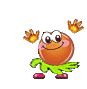